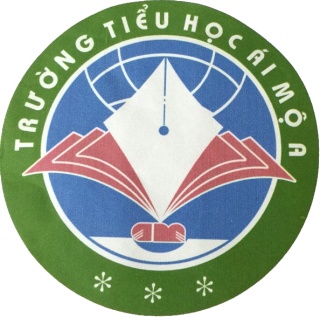 PHÒNG GD&ĐT  QUẬN LONG BIÊN
TRƯỜNG TIỂU HỌC ÁI MỘ A
MÔN: ĐẠO ĐỨC LỚP 5
Tiết 7 – Tuần 7
TÊN BÀI: NHỚ ƠN TỔ TIÊN

GV thực hiện: Nguyễn Ngọc Ánh
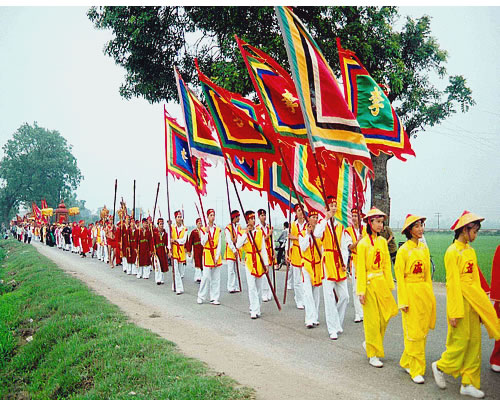 NHỚ ƠN TỔ TIÊN
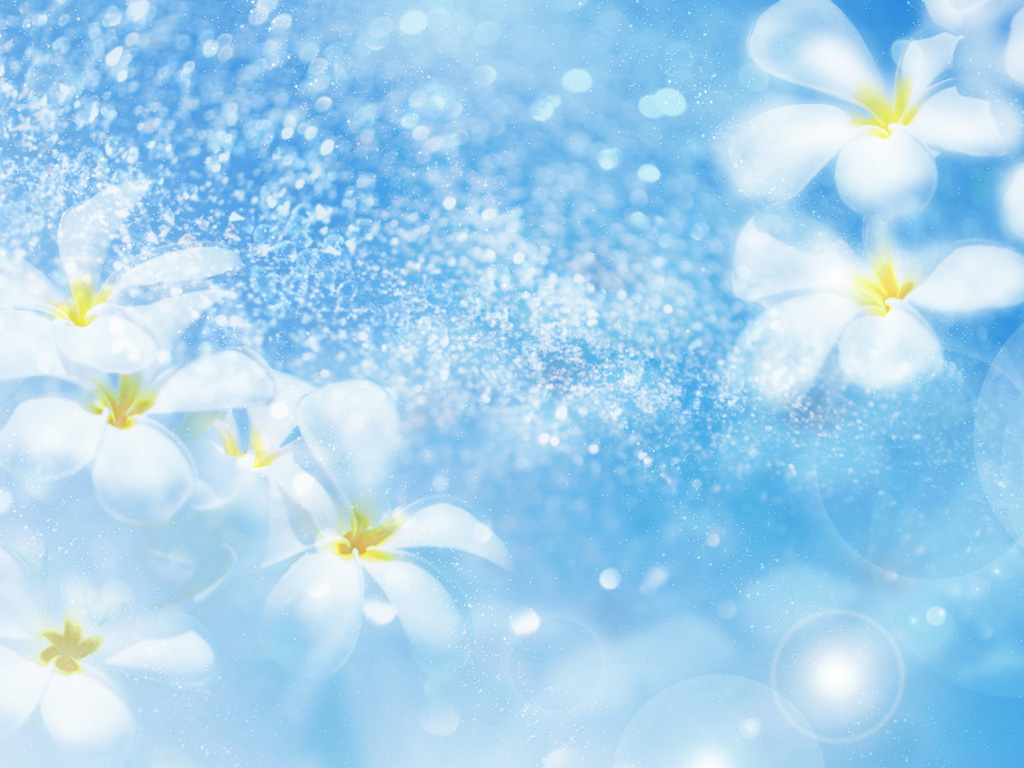 Đạo đức:
NHỚ ƠN TỔ TIÊN
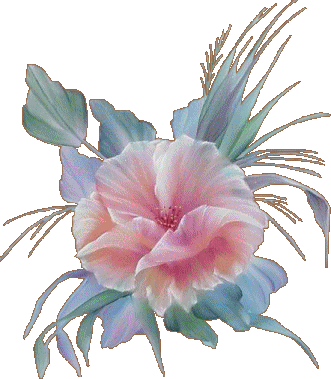 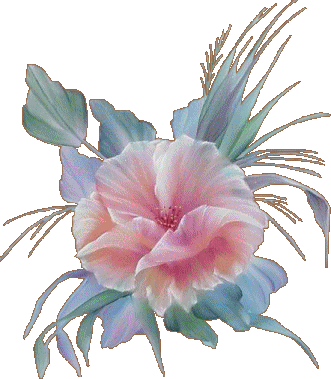 Nhớ ơn tổ tiên  (tiết 1)
HOẠT ĐỘNG 1
1.Tìm hiểu truyện “Thăm mộ”
1. Nhân ngày tết cổ truyền, bố của Việt đã làm gì để tỏ lòng biết ơn tổ tiên?
QUAN SÁT TRANH, THẢO LUẬN NHÓM 3
2.Theo em, bố muốn nhắc nhở Việt  điều gì khi kể về tổ tiên?
3. Vì sao Việt muốn lau dọn bàn thờ giúp mẹ?
Nhớ ơn tổ tiên  (tiết 1)
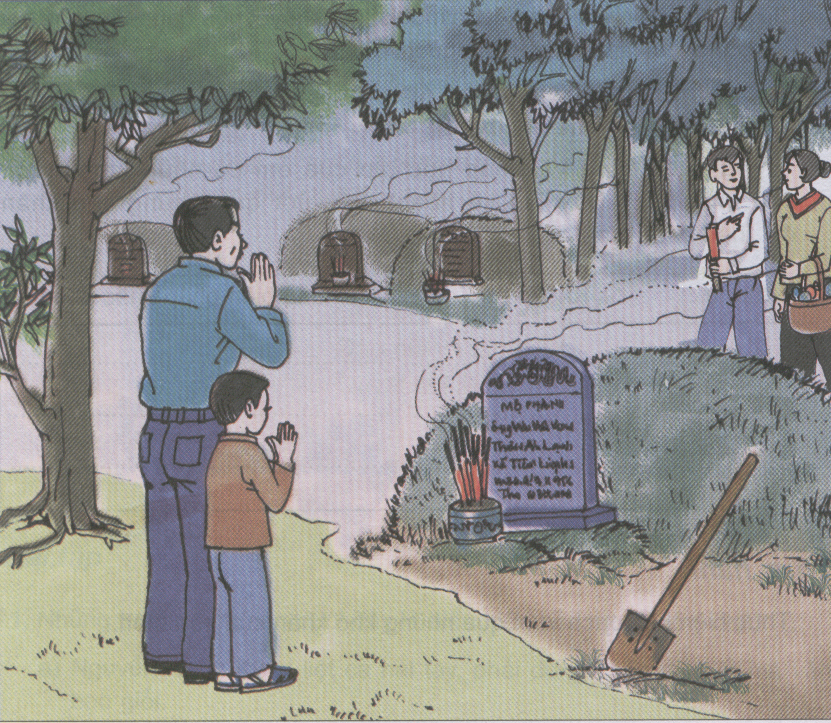 Nhớ ơn tổ tiên  (tiết 1)
1.
Nhân ngày tết cổ truyền sắp đến, bố của Việt đã làm gì để tỏ lòng biết ơn tổ tiên?
- Bố Việt dẫn Việt đi thăm và sửa sang lại mộ phần ông nội. Kể cho Việt nghe về truyền thống gia đình
Nhớ ơn tổ tiên  (tiết 1)
Theo em, bố muốn nhắc nhở                           Việt điều gì khi kể về tổ tiên?
2.
- Muốn Việt cố gắng học hành để nên người và phát huy truyền thống gia đình.
Nhớ ơn tổ tiên  (tiết 1)
Vì sao Việt muốn lau dọn bàn thờ giúp mẹ?
3.
- Việt muốn thể hiện lòng biết ơn tổ tiên qua việc làm cụ thể.
Nhớ ơn tổ tiên  (tiết 1)
* Ai cũng có tổ tiên, gia đình, dòng họ.Mỗi người đều phải biết ơn tổ tiên và biết thể hiện điều đó bằng những việc làm cụ thể.
Nhớ ơn tổ tiên  (tiết 1)
GHI NHỚ
Mỗi người phải biết ơn tổ tiên và có trách nhiệm giữ gìn, phát huy truyền thống thống tốt đẹp của gia đình, dòng họ.
Mỗi người phải biết ơn ai và có trách nhiệm như thế nào?
Con ng­êi cã tæ, cã t«ng
 Nh­ c©y cã céi, nh­ s«ng cã nguån.
                                                   Ca dao
Em biết câu ca dao nào nói lên truyền thống đó?
Nhớ ơn tổ tiên  (tiết 1)
HOẠT ĐỘNG 2
2. Những việc cần làm để tỏ lòng biết ơn tổ tiên.
Bài tập:
Những việc làm nào dưới đây thể hiện lòng 	           biết ơn tổ tiên?
a  Cố gắng học tập, rèn luyện để trở thành người có ích cho gia đình quê hương, đất nước.
b  Không coi trọng các kỷ vật của gia đình, dòng họ.
c  Giữ gìn nề nếp tốt của gia đình.
d Thăm mộ tổ tiên, ông bà.
đ Dù ở xa nhưng mỗi dịp giỗ, Tết đều không quên viết thư thăm hỏi gia đình họ hàng.
Nhớ ơn tổ tiên  (tiết 1)
Chúng ta cần thể hiện lòng biết ơn bằng những việc làm thiết thực, cụ thể phù hợp với khả năng như các việc làm câu a,c,d,đ.
Nhớ ơn tổ tiên  (tiết 1)
HOẠT ĐỘNG 2
3. Tự liên hệ
Em hãy kể những việc làm được và chưa làm được để thể hiện lòng biết ơn tổ tiên?
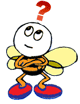 Việc làm thể hiện lòng biết ơn tổ tiên.
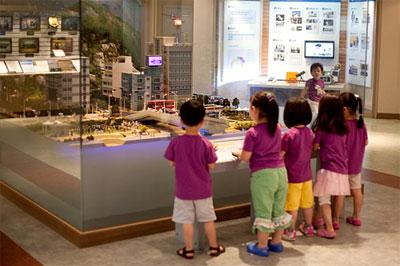 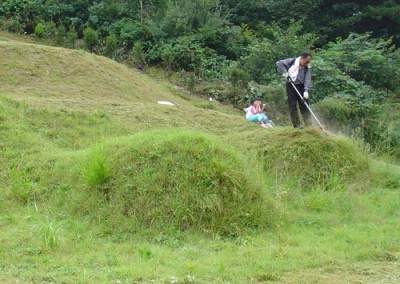 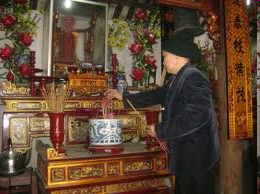 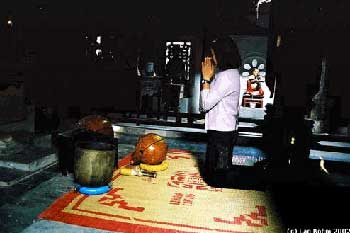 Nhớ ơn tổ tiên  (tiết 1)
GHI NHỚ
Mçi ng­êi ph¶i biÕt ¬n tæ tiªn vµ cã tr¸ch nghiÖm gi÷ g×n, ph¸t huy truyÒn thèng tèt ®Ñp cña gia ®×nh, dßng hä.
Con ng­êi cã tæ, cã t«ng
 Nh­ c©y cã céi, nh­ n­íc cã nguån.